Name:- Jamal HussainCycle:- 48Organization Name:- Nature Needs CareLocation:- Lombard Illinois
Nature needs care
Let’s not use plastic. 
Let’s plant more trees and stop deforesting.
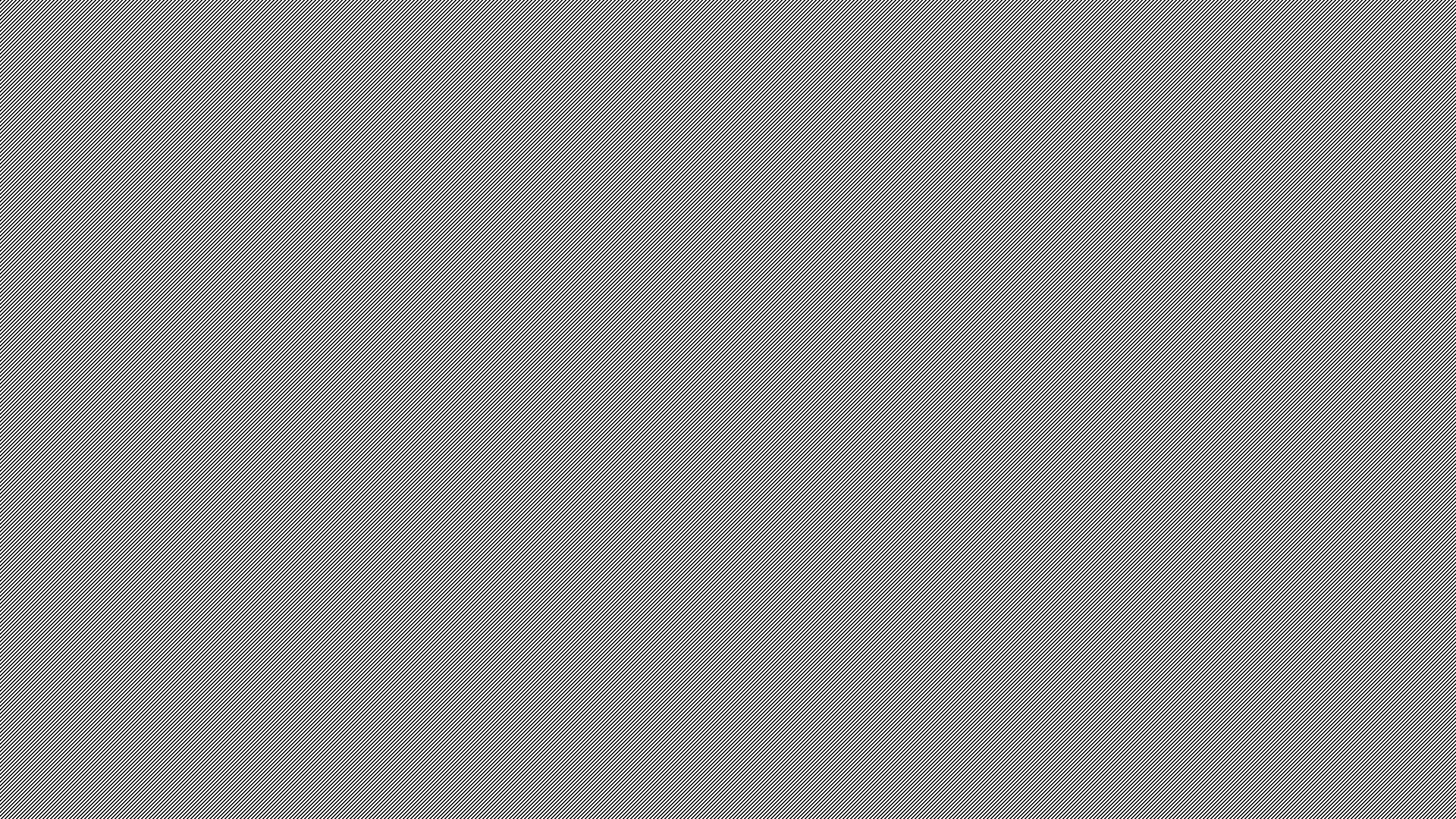 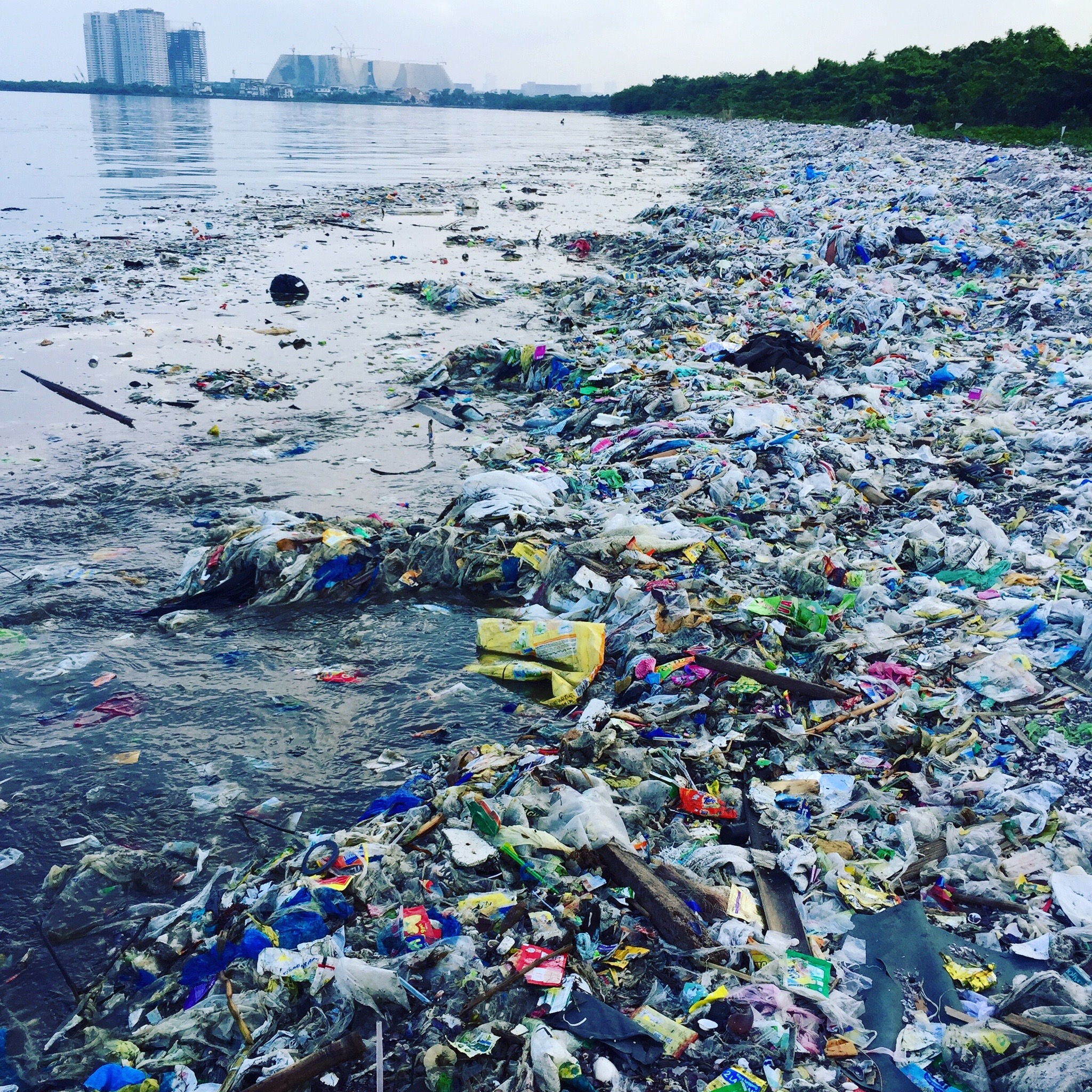 Plastic Use
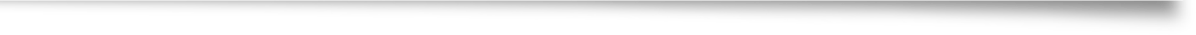 Normally, plastic items take up to 1000 years to decompose in landfills.
 plastic bottles take 450 years.
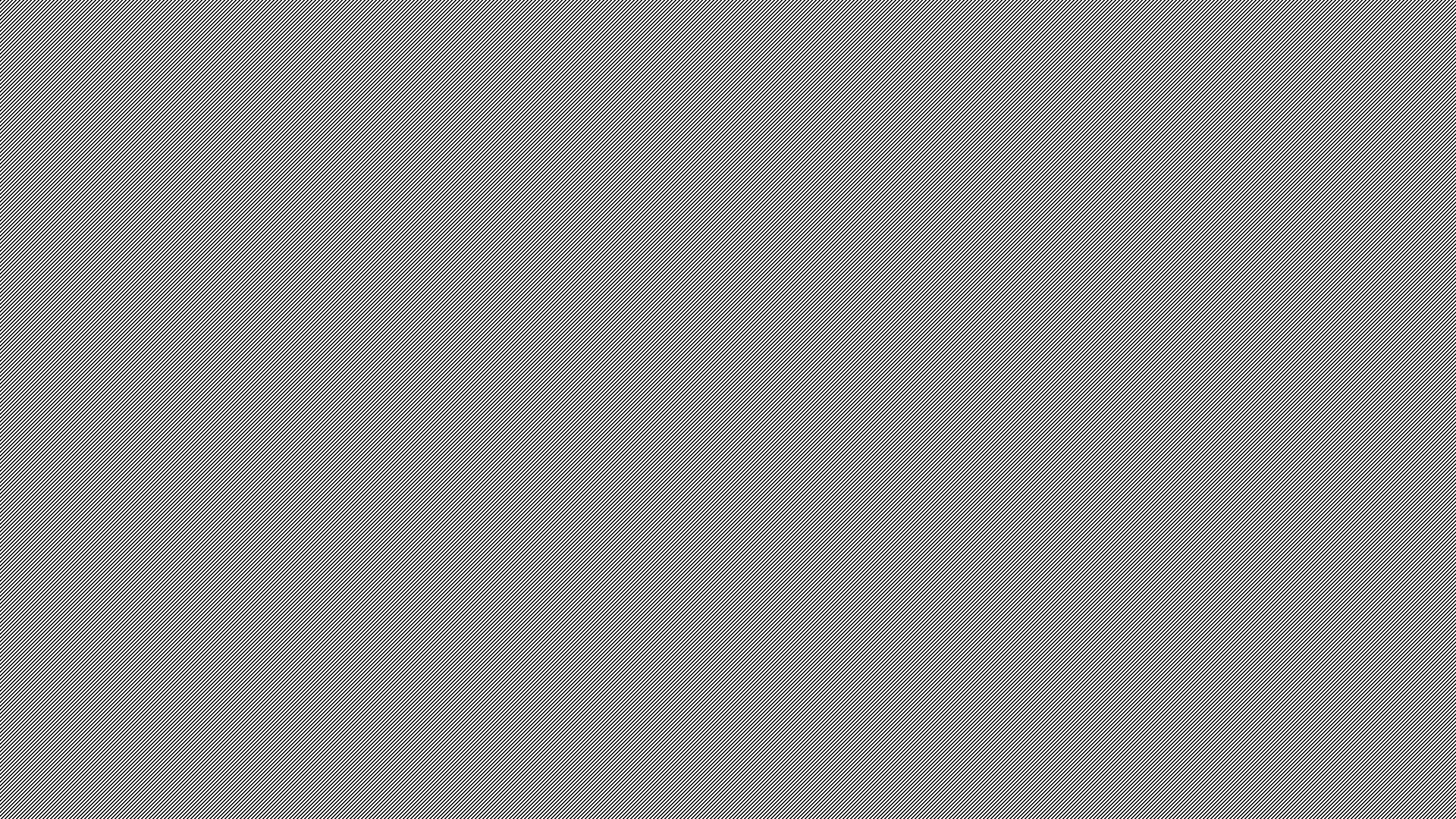 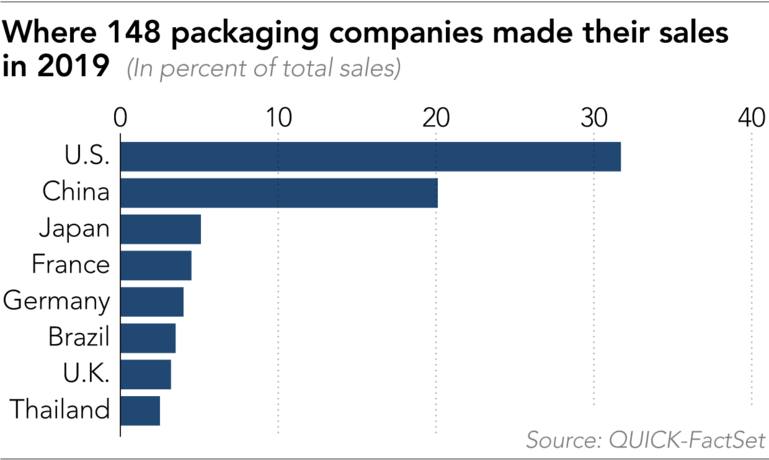 Most use of plastic worldwide
Deforesting
The leading cause of extinction on the planet... On top of that, the capacity of forests to pull greenhouse gases from the atmosphere is lost as forests are cut. Forest loss contributes about 15-20% of all annual greenhouse gas emissions.
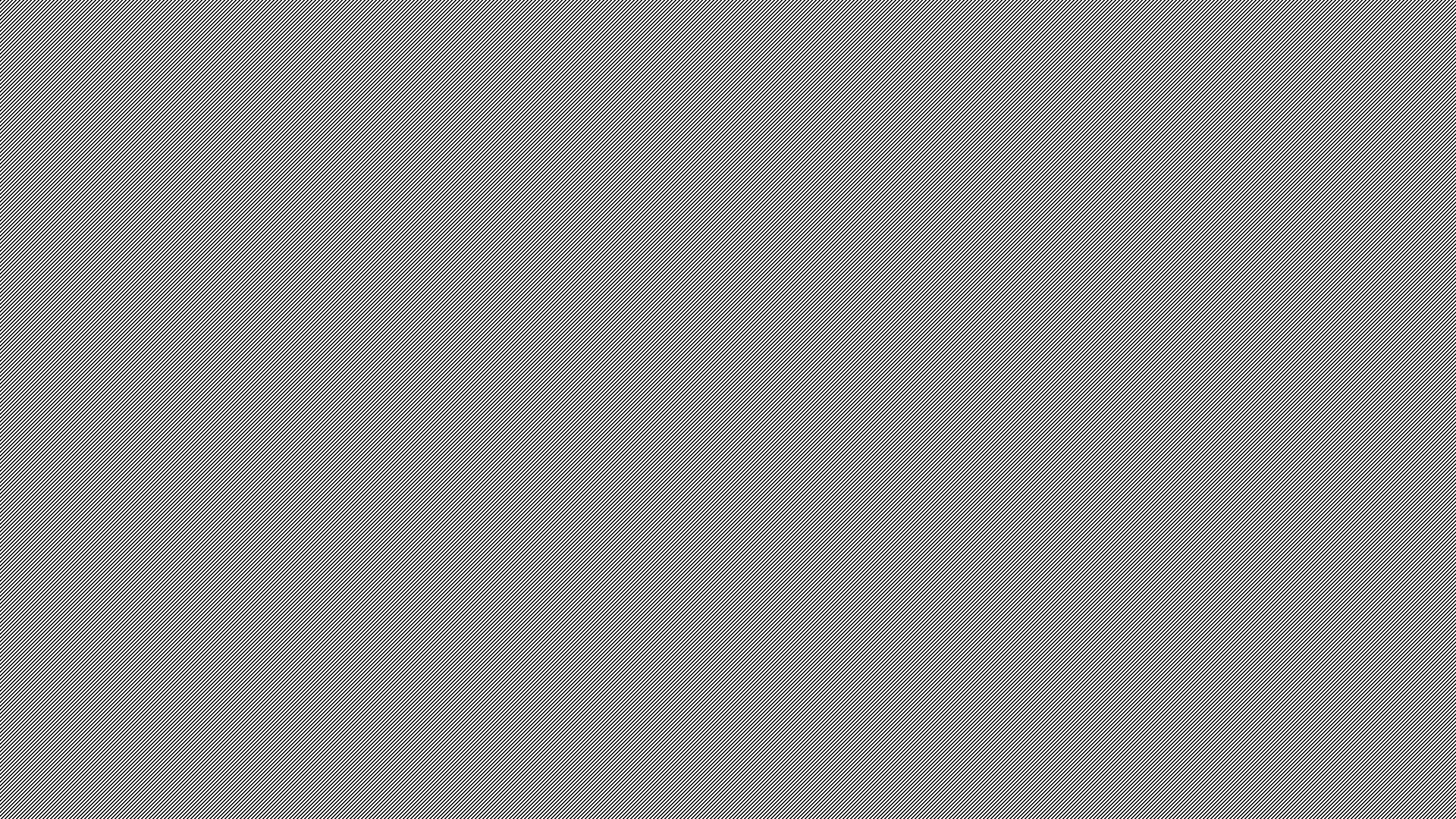 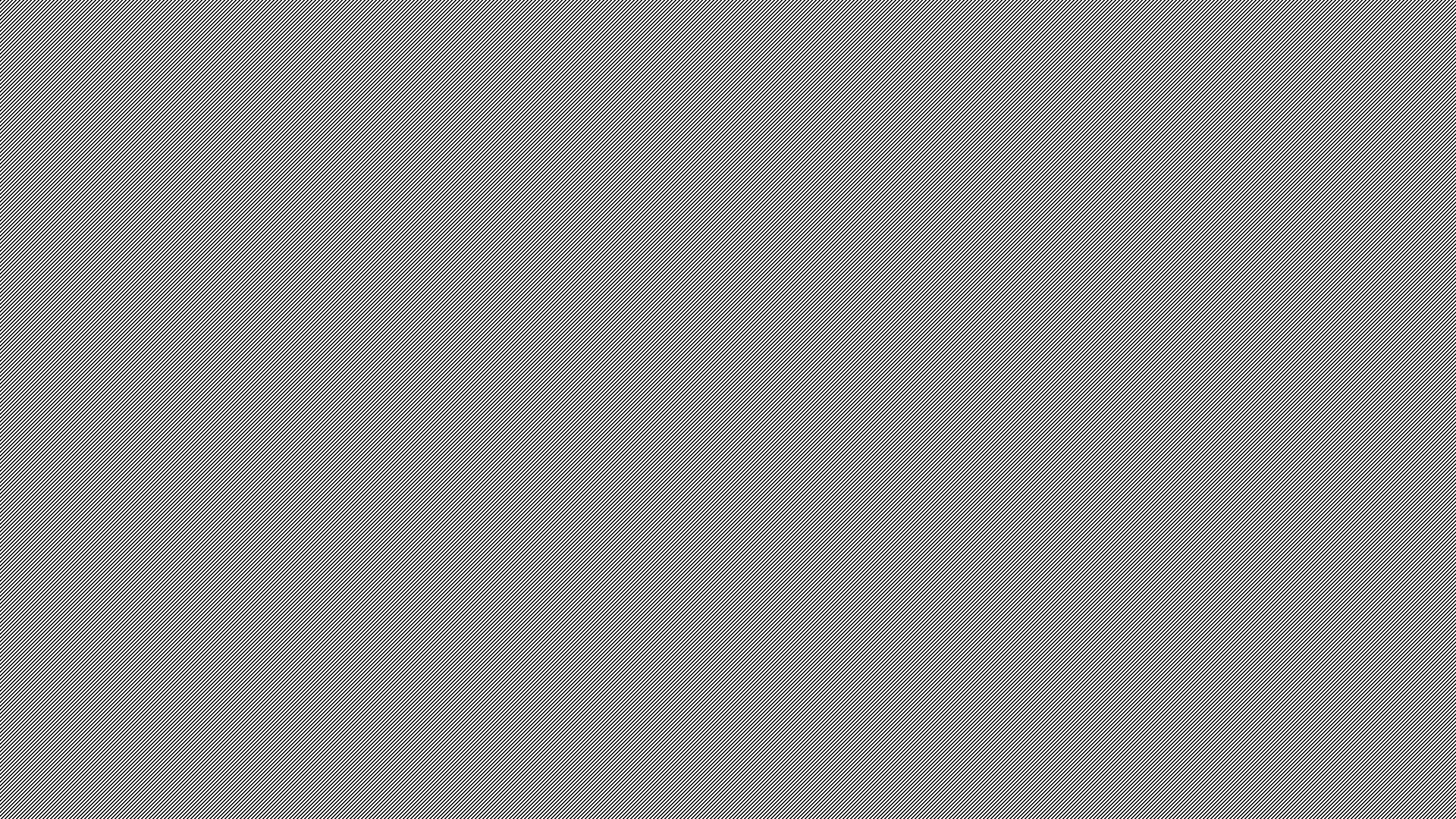 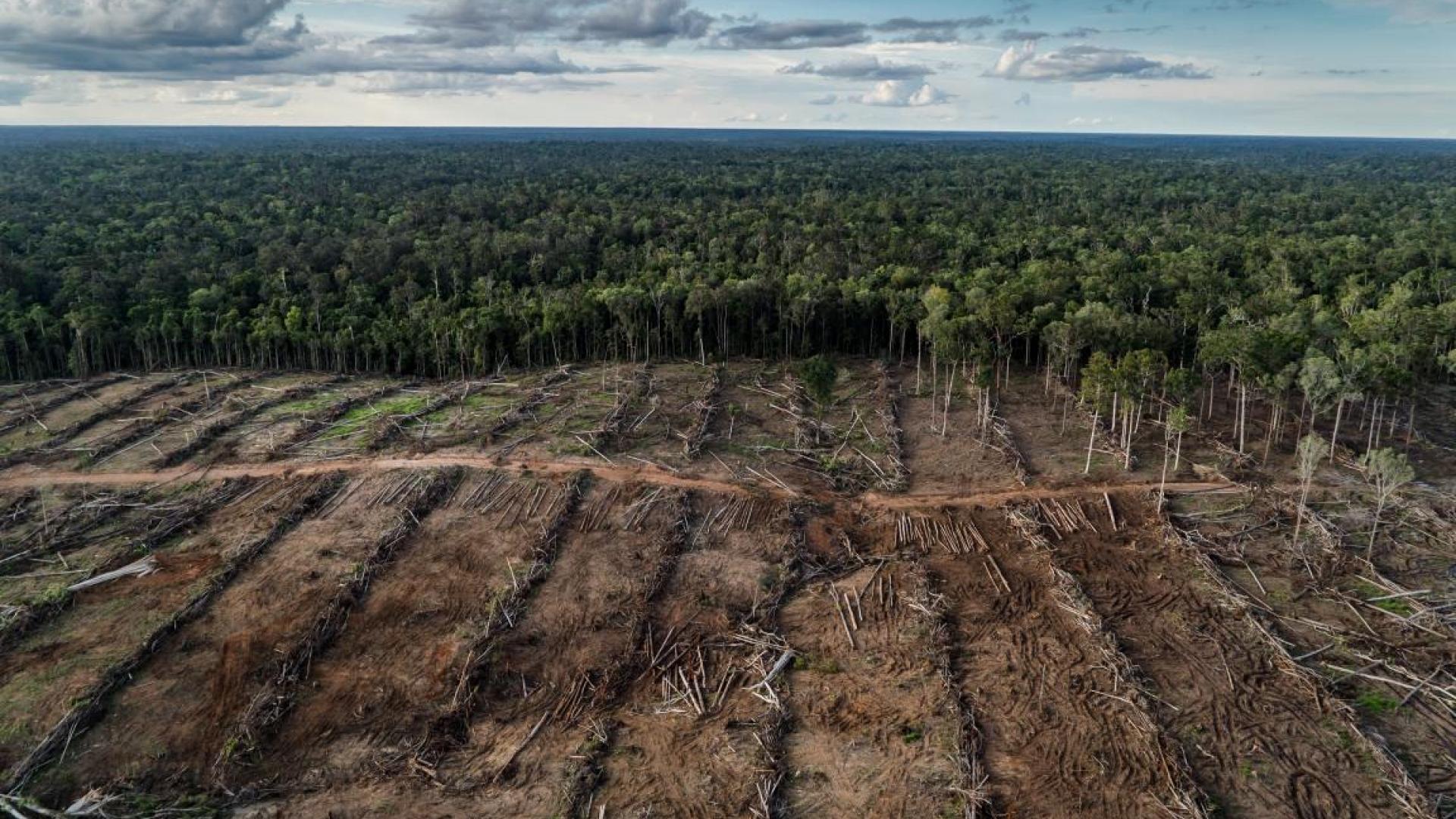 Affects of deforestation
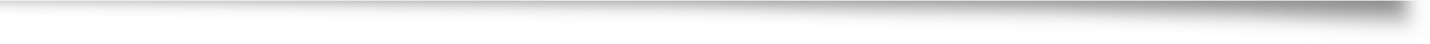 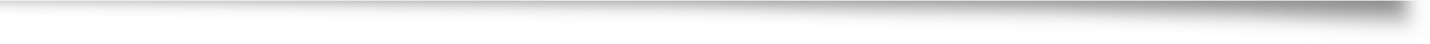 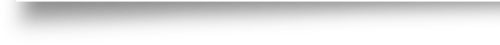 Climate change and imbalance
Health issues
Wildlife Extinction & Habitat Loss
Soil Erosion
Increase in Greenhouse Gas Emissions
Increase in Global Warming
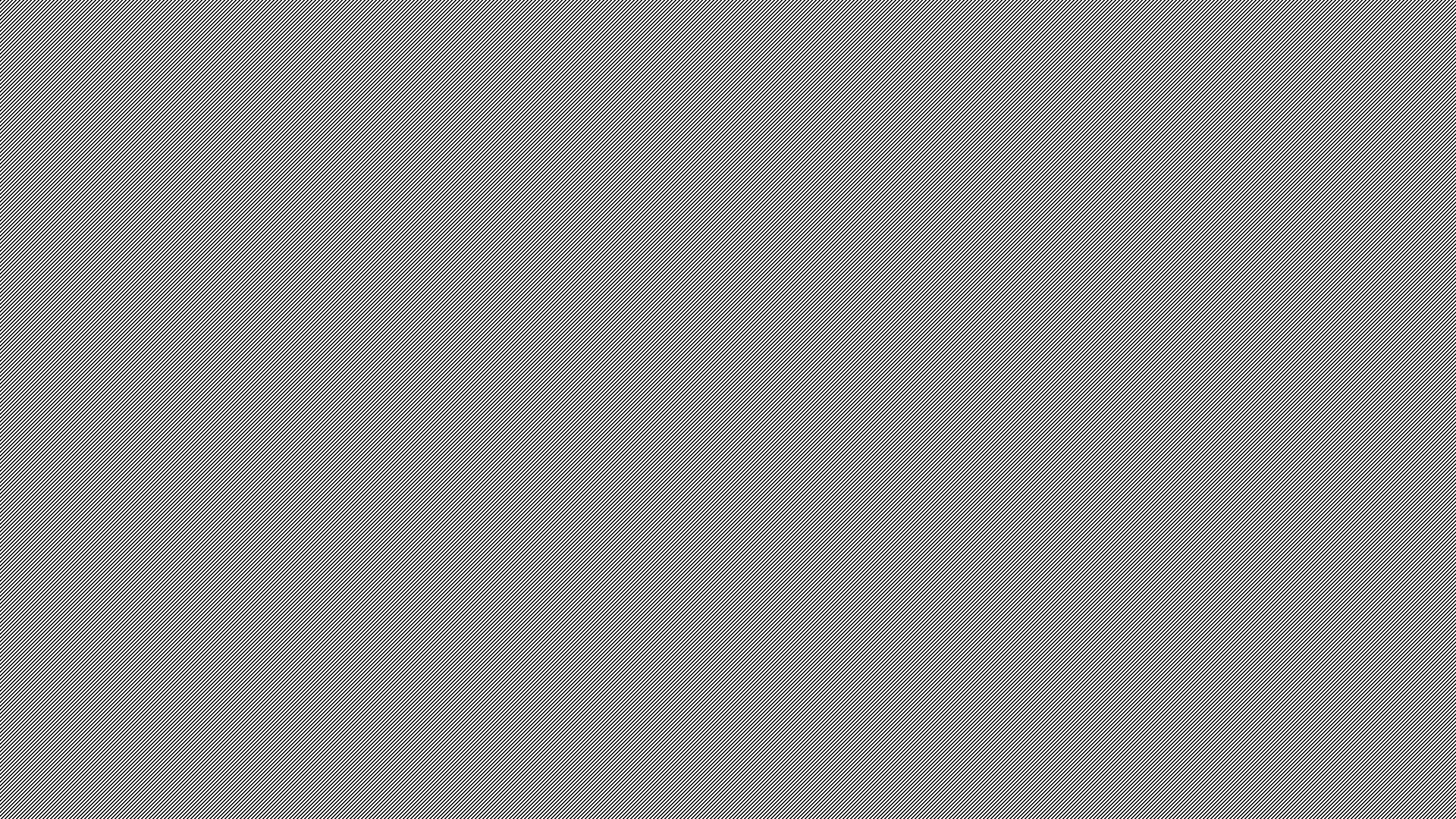 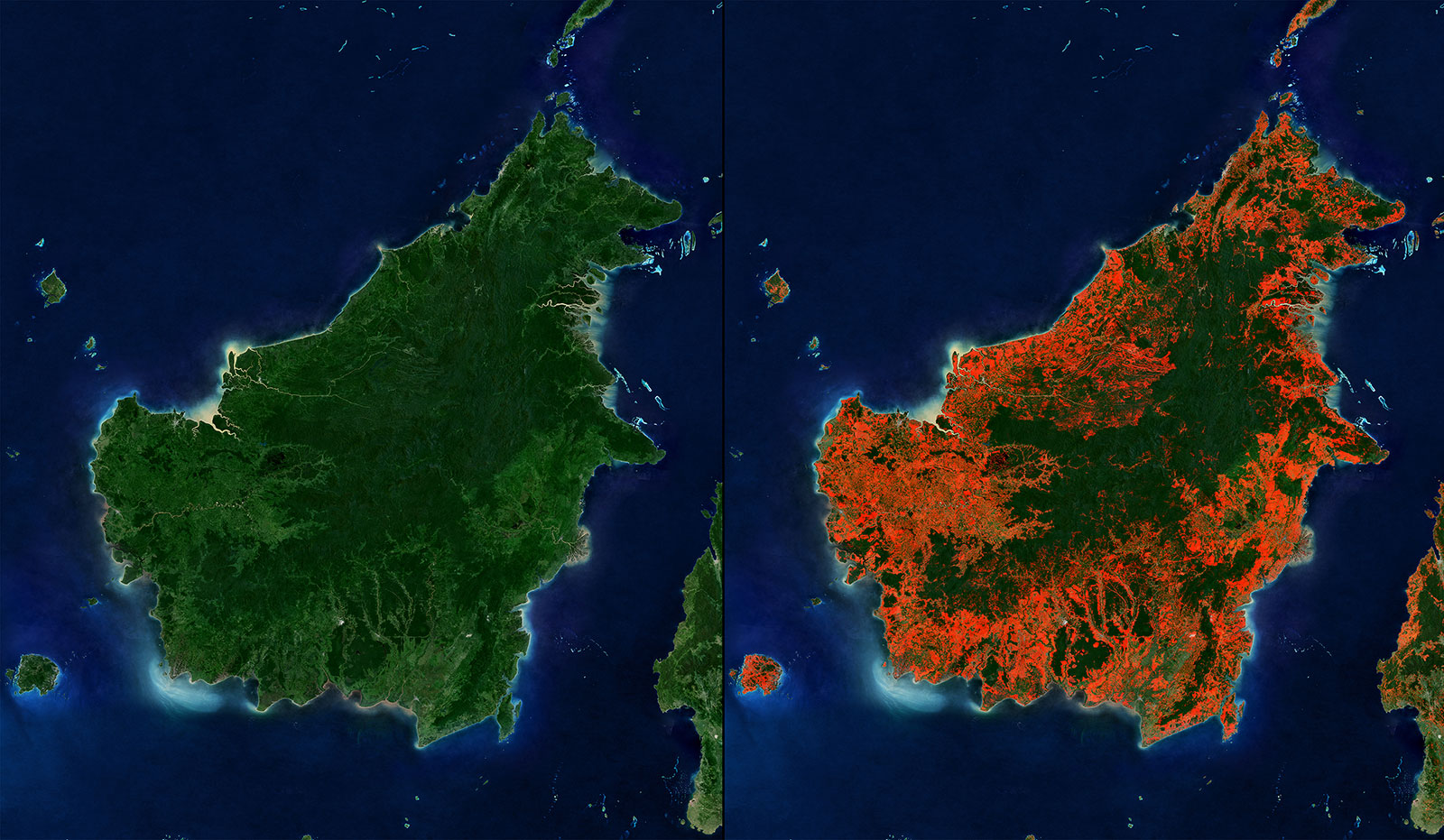 Before vs present view of forest
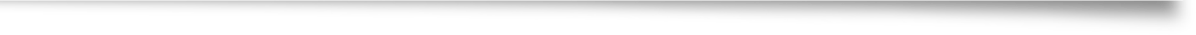 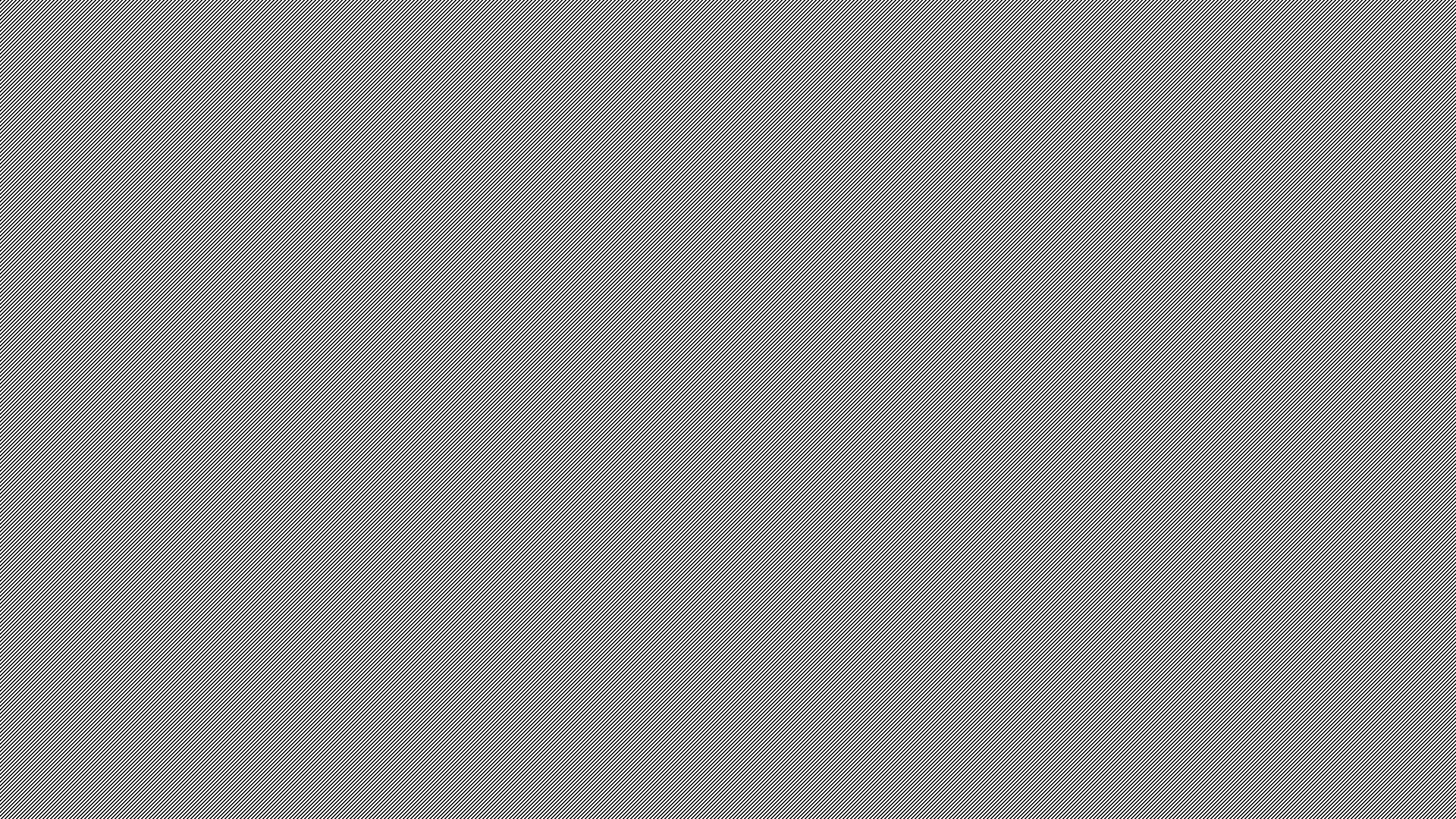 Mission Statement
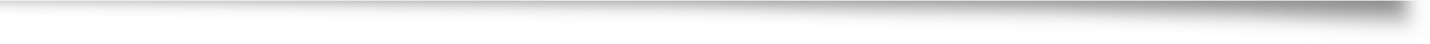 To educate people specially the new generations not to use plastics
Plant trees 
Make sessions in every single institutions to show how badly use of plastic and cutting tree is affecting us
How to make the sessions affective for people?
Involve teachers in the sessions
Ask doctors to participate
Involve environmentalist 
Take arboriculturist on board 
Make Meteorologist part of the sessions
Deforesting
Nonprofit organizations working on climate change
Greenpeace USA
Climate solutions
Earth justice
Thank you for taking care of the house where we all live
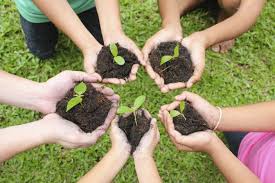